51-4
This work is licensed under a Creative Commons Attribution-ShareAlike 4.0 International License.
Please add this statement to all the videos you create.
English Bible quotes are from the World English Bible US, which is in the public domain.
[Speaker Notes: Ch
51 Paul’s 1st Journey
1. Barnabas, Saul and Agabus in Antioch – Acts 11:19-30 (Left Top)
2. Saul, Barnabas and John Mark sent out – Acts 13:1-5 (Center Top)
3. Sergius Paulus and Elymas – Acts 13:6-12 (Right Top)
4. John Mark leaves them and returns to Jerusalem – Acts 13:13 (Right Center)
5. Rejected by Jews in Pisidian Antioch – Acts 13:14-52 (Right Bottom)
6. Chased from Iconium – Acts 14:1-6 (Center Bottom)
7. Healing of lame man in Lystra – Acts 14:7-20 (Left Bottom)
8. On the way back to Antioch – Acts 14:21-28 (Left Center)
9. The Council at Jerusalem – Acts 15:1-35 (Center)]
Chased from Iconium – Acts 14:1-7
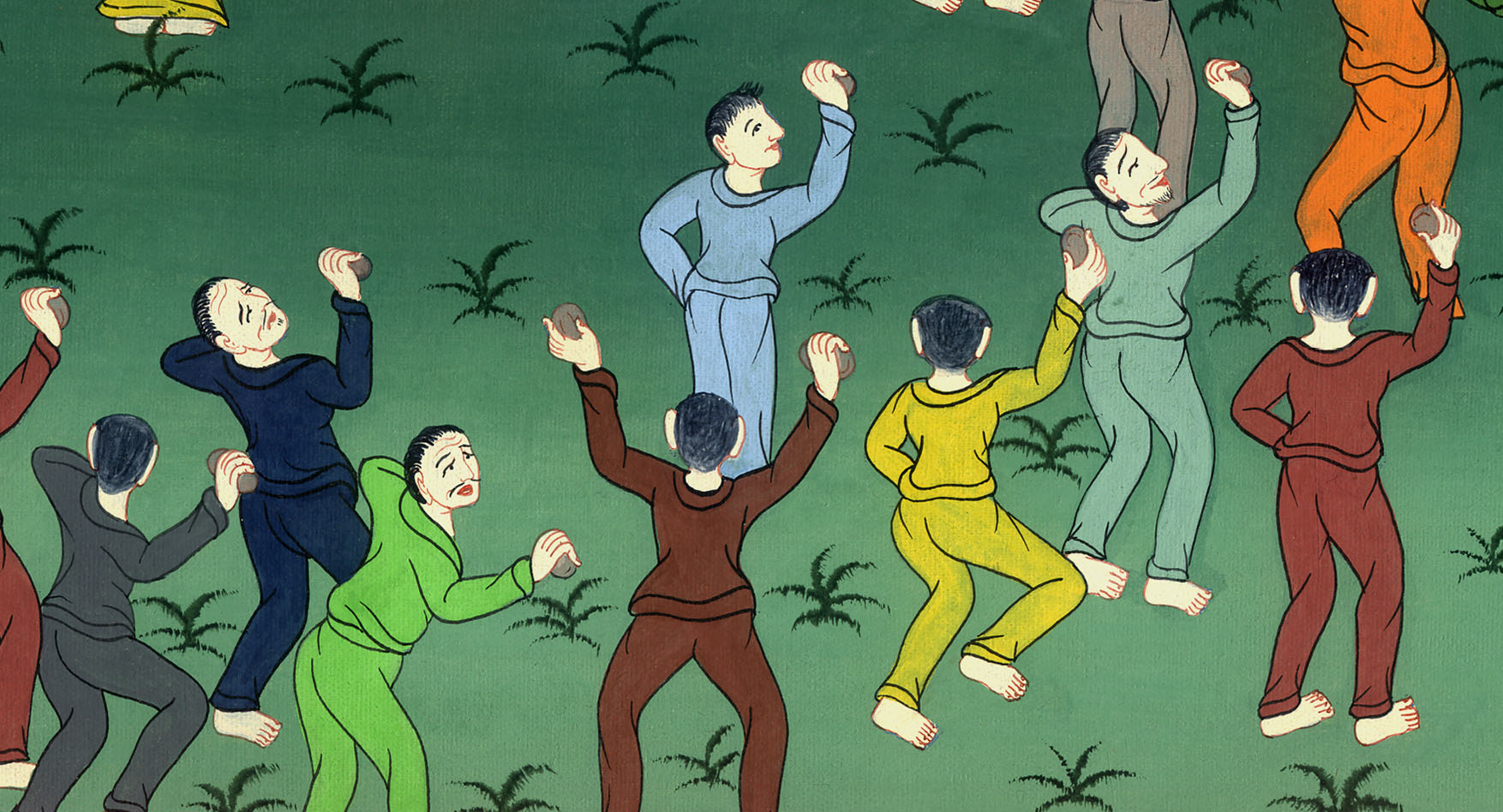 Chased from Iconium – Acts 14:1-7
Chased from Iconium – Acts 14:1-7
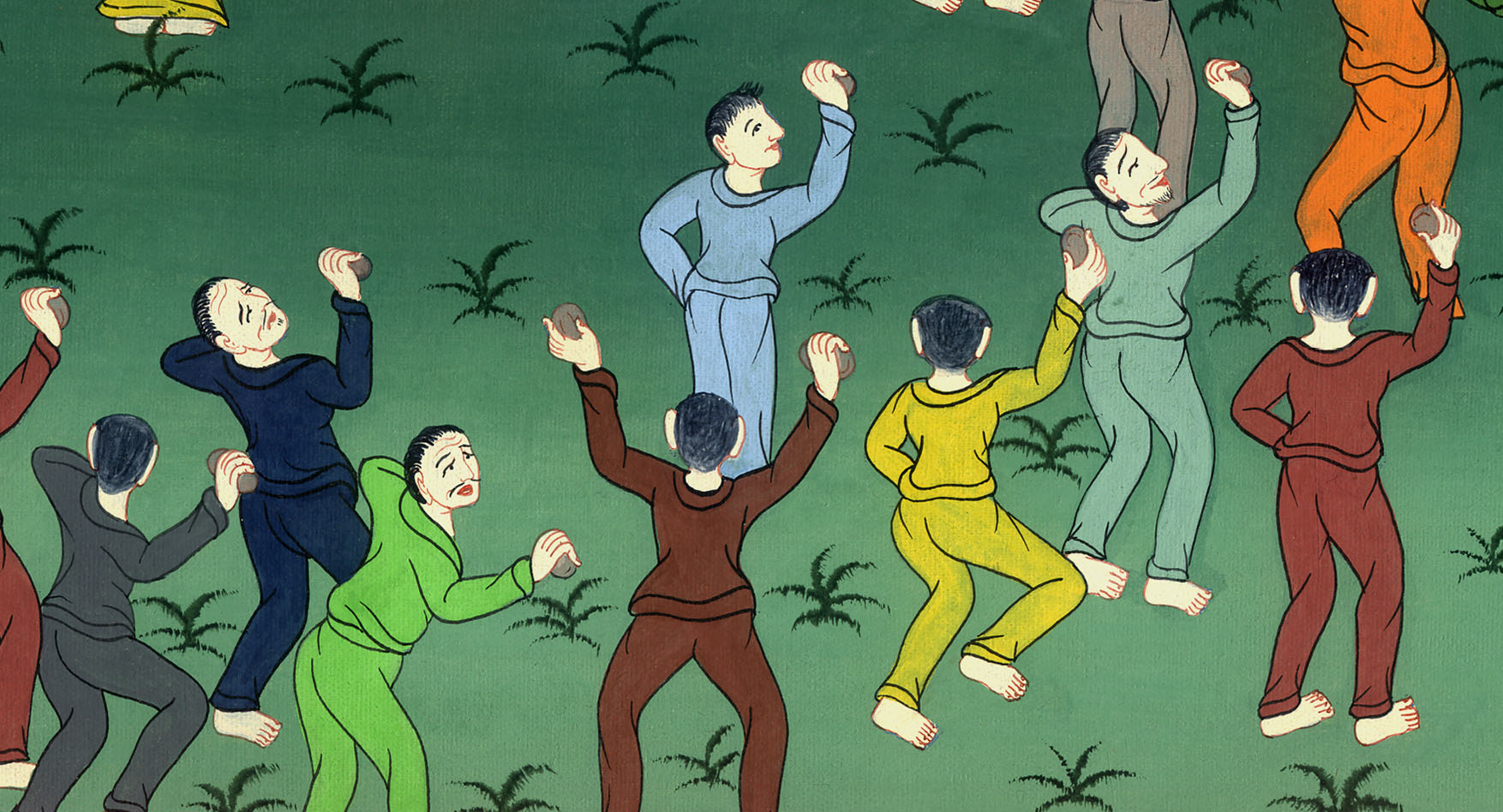 1In Iconium, they entered together into the synagogue of the Jews, and so spoke that a great multitude both of Jews and of Greeks believed.
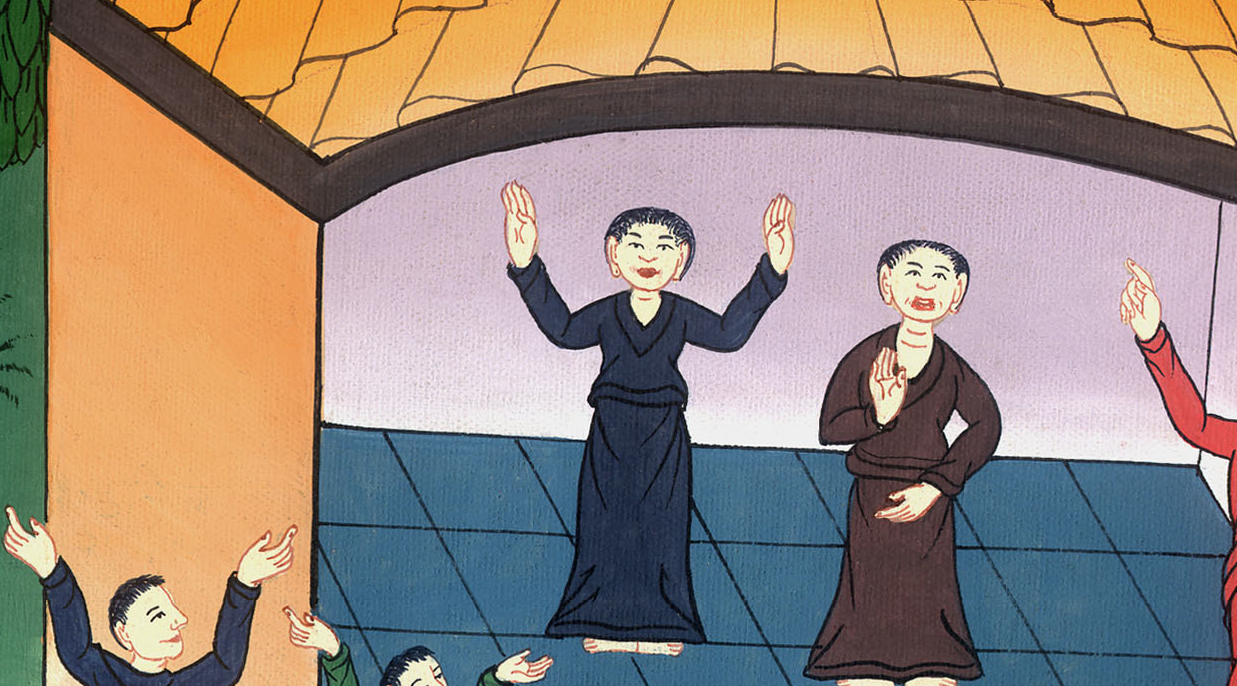 Acts 14:1
2But the disbelieving Jews stirred up and embittered the souls of the Gentiles against the brothers.
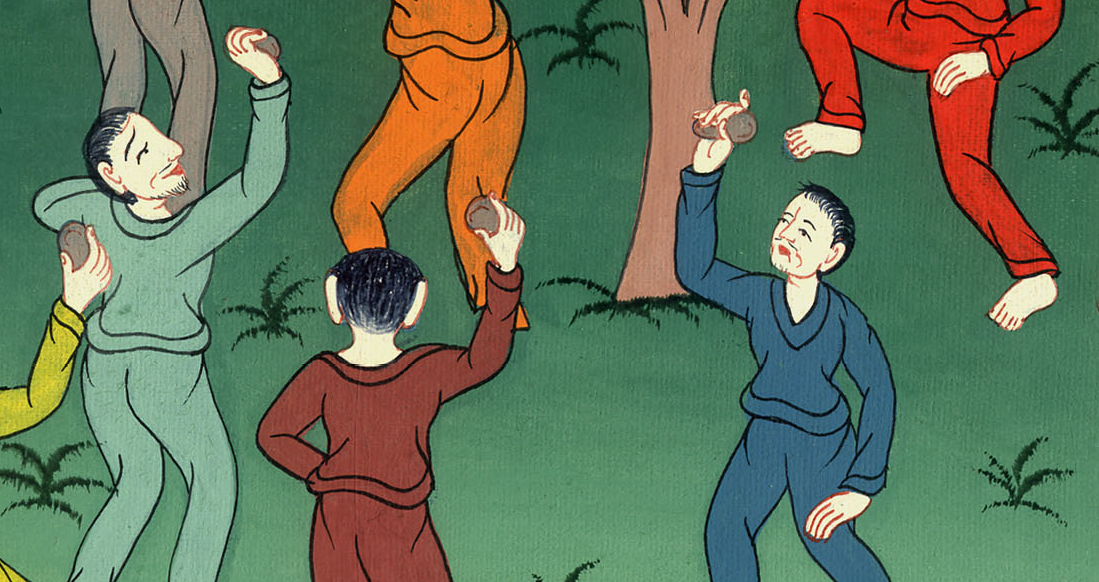 Acts 14:2
3Therefore they stayed there a long time, speaking boldly in the Lord, who testified to the word of his grace, granting signs and wonders to be done by their hands
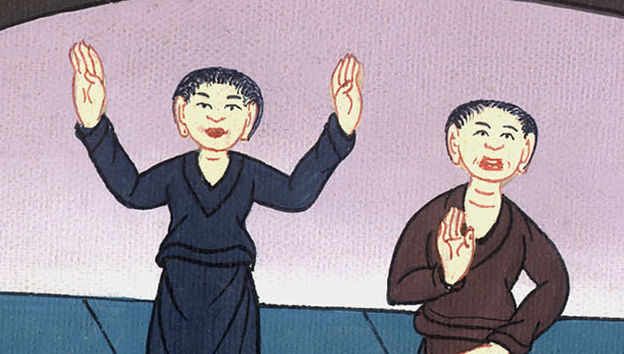 Acts 14:3
4But the multitude of the city was divided. Part sided with the Jews and part with the apostles.
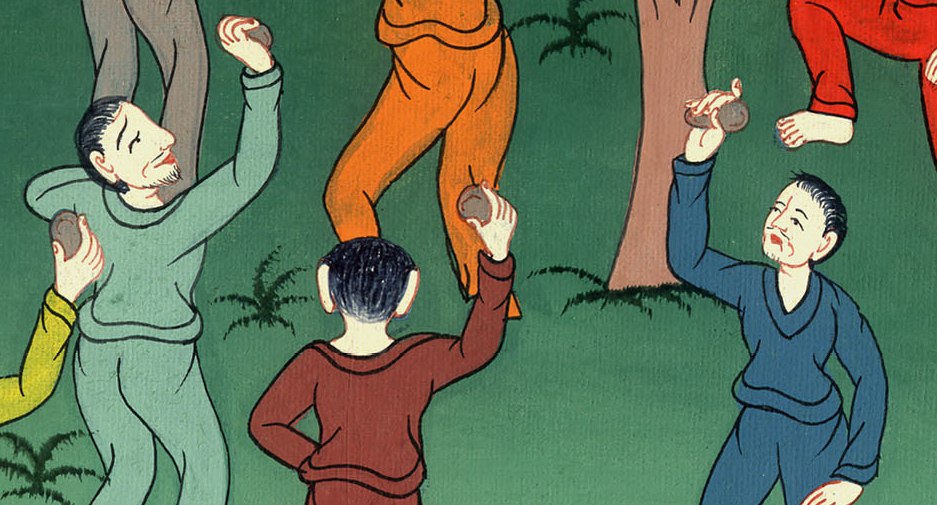 Acts 14:4
5Then some of both the Gentiles and the Jews, with their rulers, made a violent attempt to mistreat and stone them.
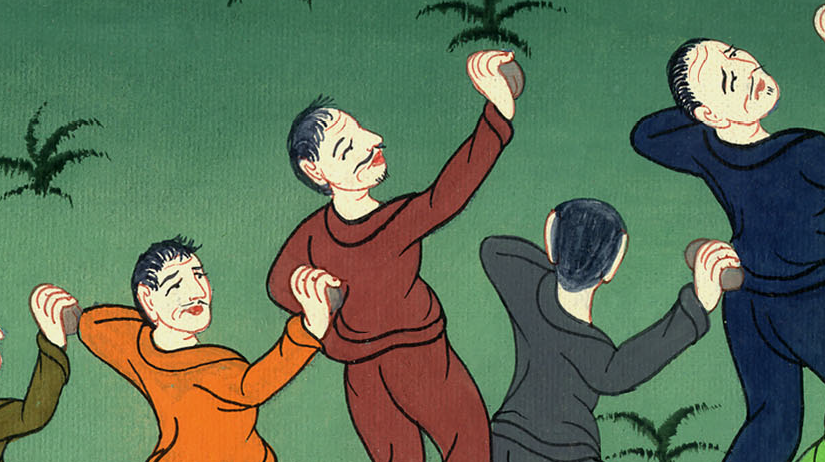 Acts 14:5
6They became aware of it and fled to the cities of Lycaonia, Lystra, Derbe, and the surrounding region.
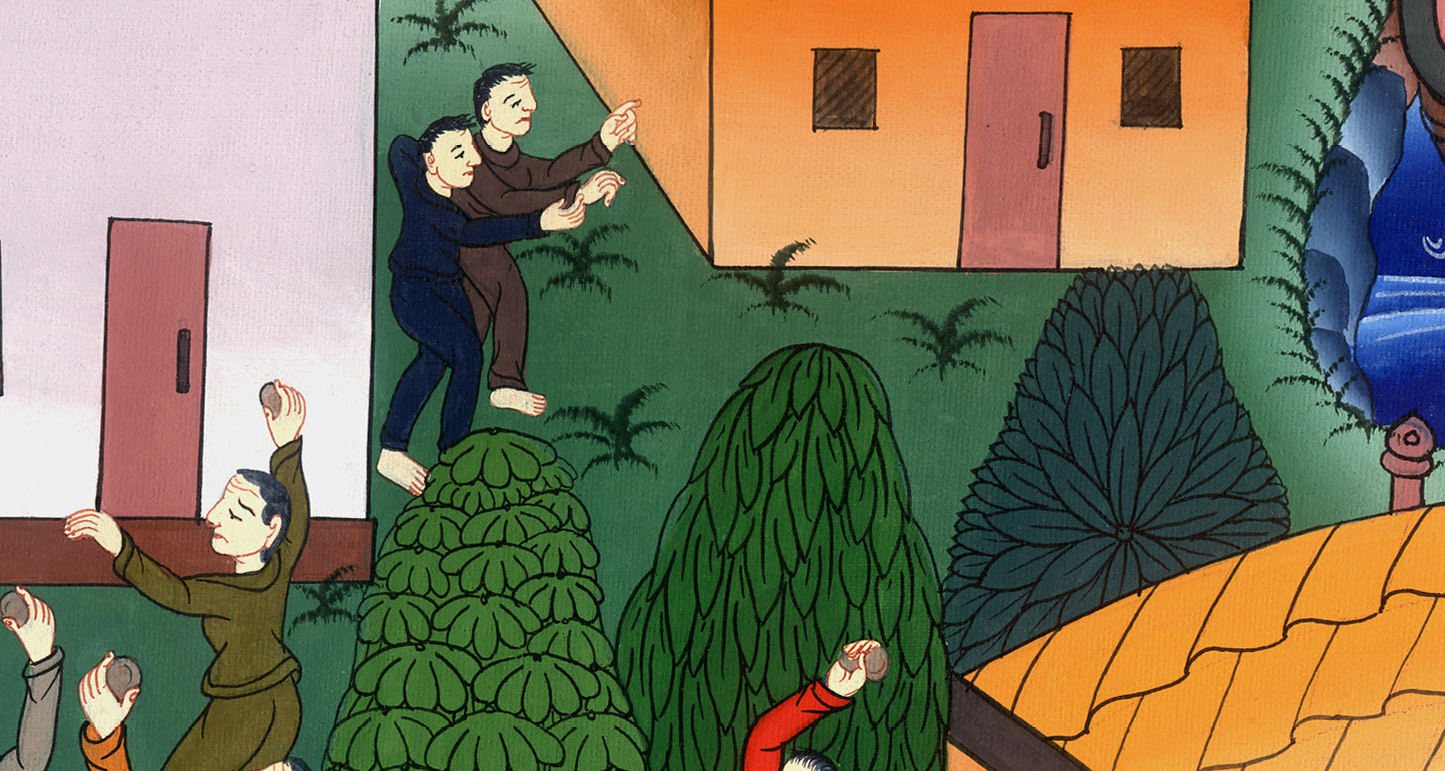 Acts 14:6
7There they preached the Good News.
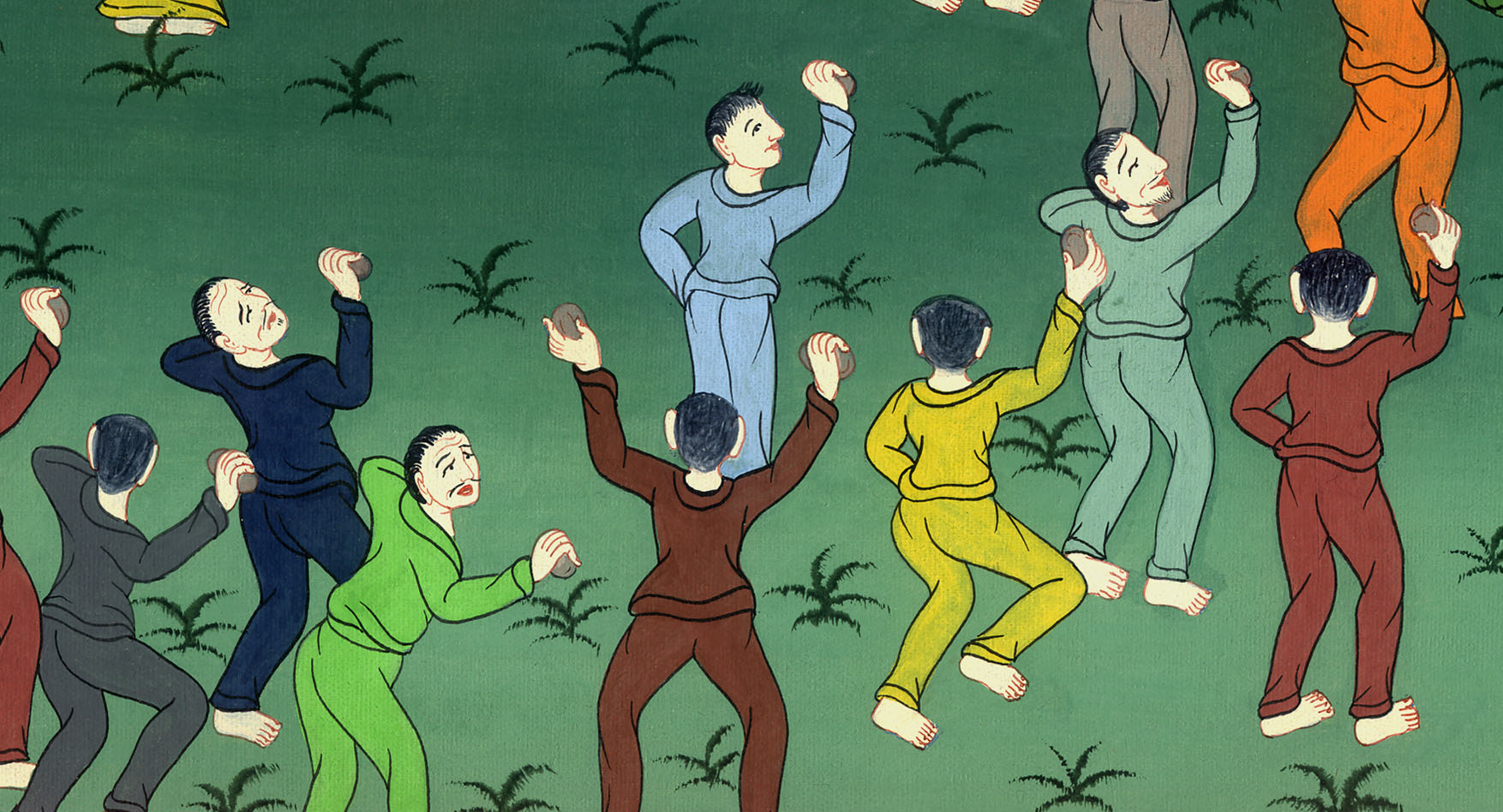 Acts 14:7